Leadership Spokane Community Service Project – 
Allie Hyams, Ryan Whitaker, Joshua Zartman, Justin Hanson, Amanda Kenerson, Dolly Ramminger, Zach Gallaher, Fernando Jauretche, Jake Patterson, Heather Brooks
2023
WISHES & WINE
1
Outline
About Wishing Star Foundation
 Timeline
 Wishes & Wine 2023 Recap 
 Current Wishes
 Testimonial from Wishing Star Foundation
 Summary
2023
WISHES & WINE
2
About Wishing Star Foundation
Mission
Provide wish kids with hope 
Provide lasting support and memories for wish families
Treat families and associates with dignity and protect their privacy
Inspire greater community participation 
Founded in 1983 by Karen and Ed Kurowski
Different from other wish programs by offering “Beyond the Wish” program
1,250 families have been served. 
Approaching 30th anniversary with former wish kids taking the lead in granting the next generation of wishes.
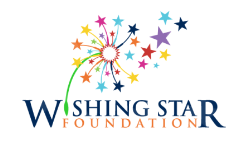 WISHES & WINE
2023
3
Teams formed at Leadership Spokane retreat
Team randomly selected for first pick during day of class. Wishing Star Foundation identified as our top choice
Roles and responsibilities assigned to each person of the team
Registration
Auction
Golden Ticket
Dessert Dash
Table Decorating
Timeline
September 2022
December 2022
October 2022
Nov. 2022
First meeting between Leadership Spokane team and Wishing Star to learn about project needs
Team holds first meeting to select our top three community service projects
2023
WISHES & WINE
4
Wishes & Wine  
A TASTE of Spokane
Volunteer training on registration software
Timeline
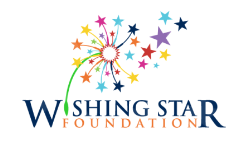 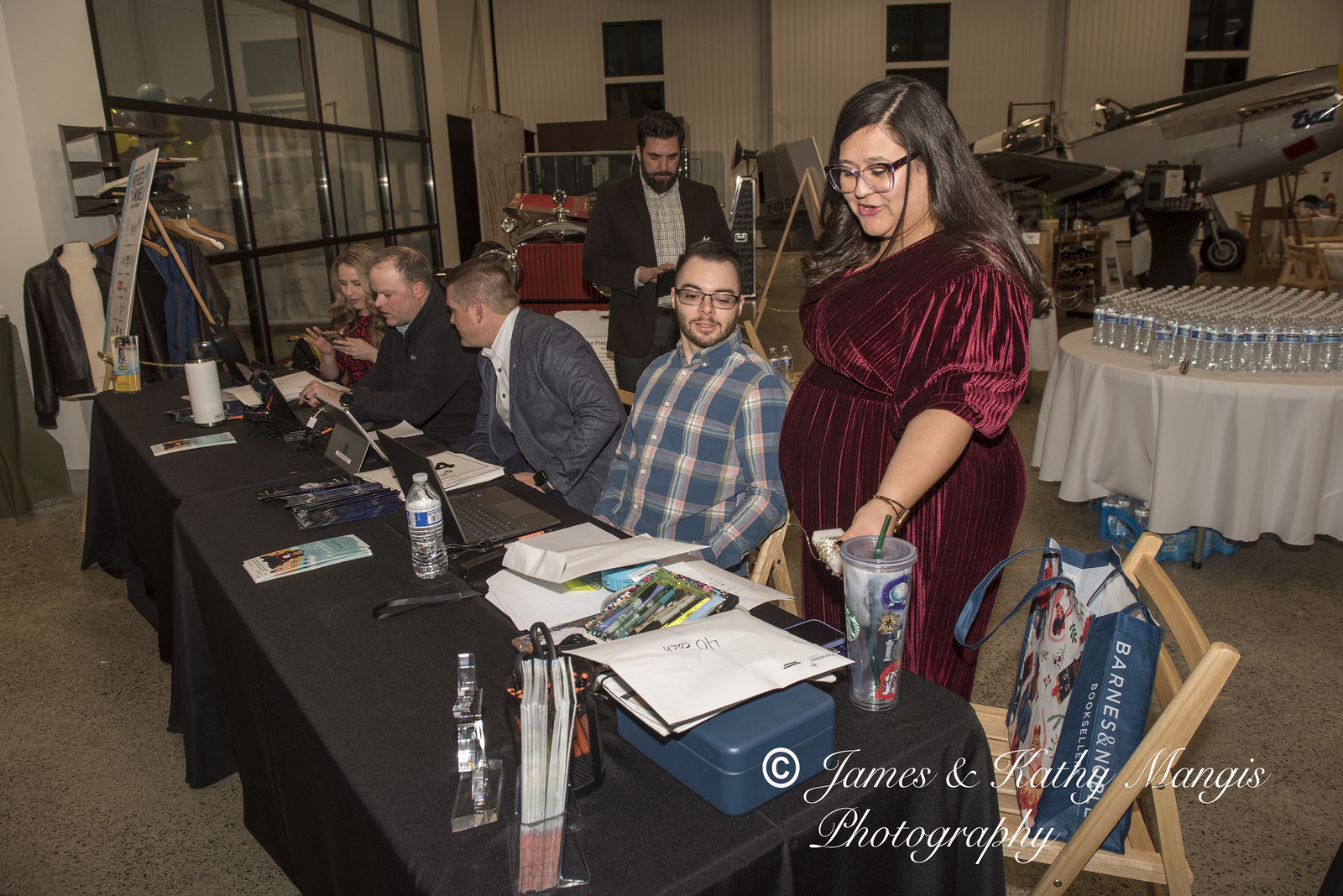 January 13, 2023
January 20, 2023
January 28, 2023
Dessert Dash items assigned to volunteers for pickup for day of event
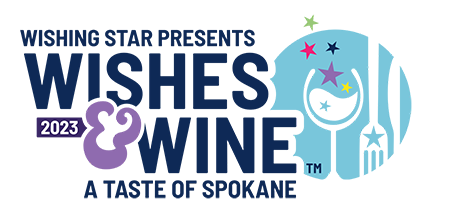 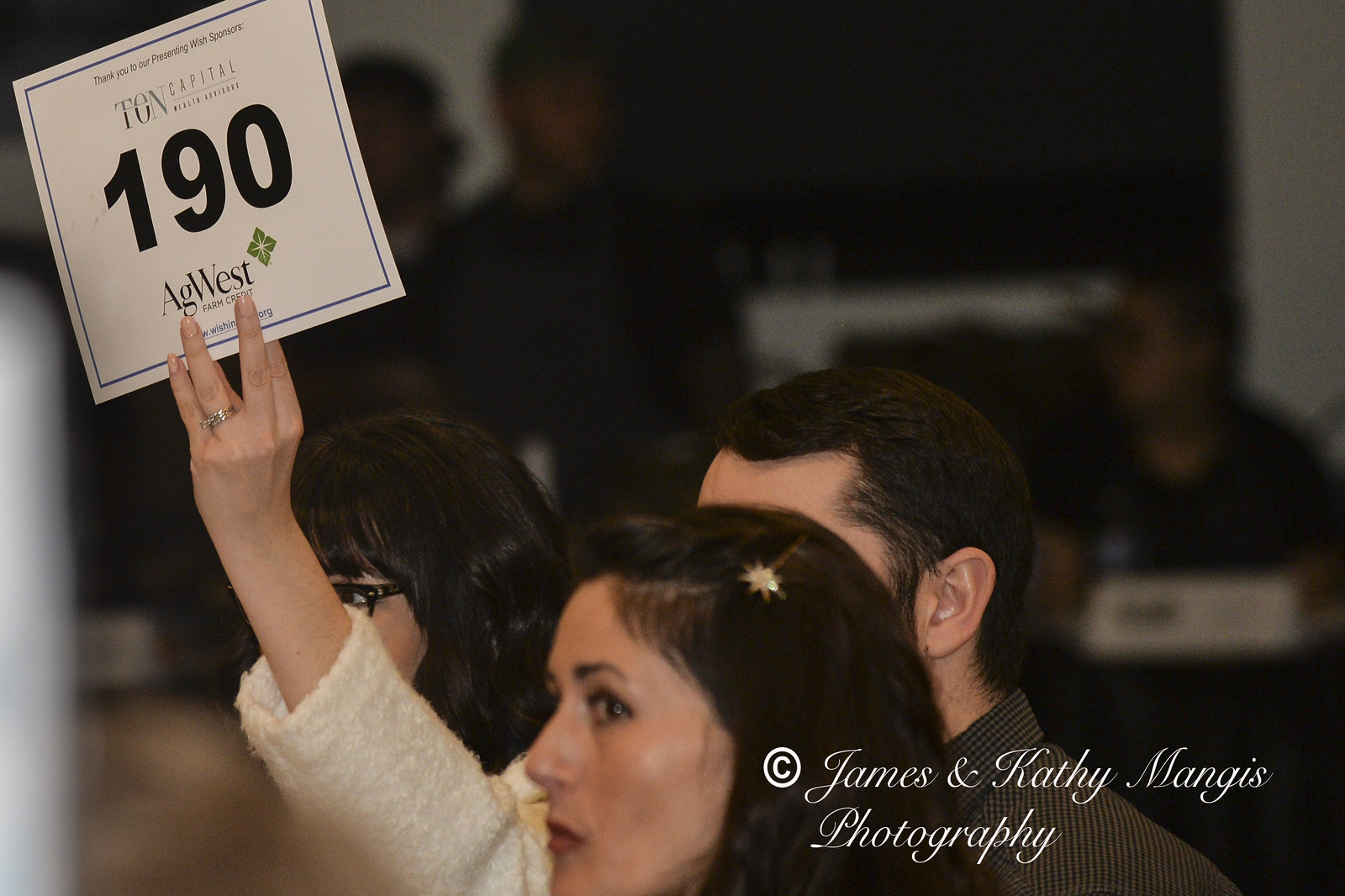 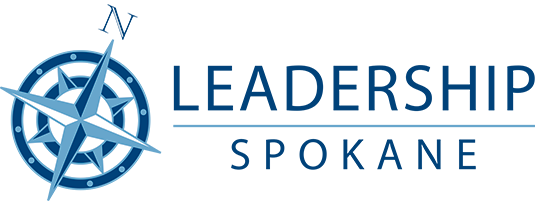 2023
WISHES & WINE
5
6
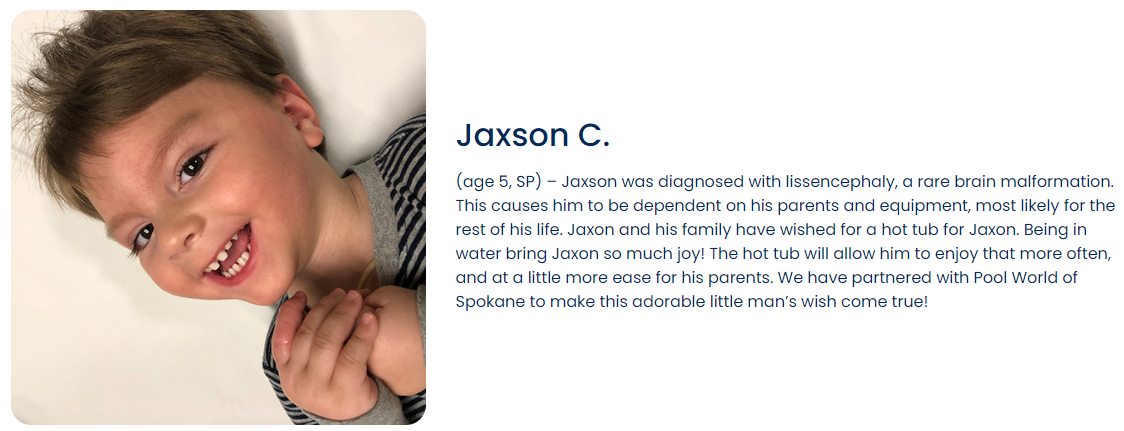 Current Wishes
Matthew and Shane, twin brothers who have Tourette’s want to go to Disneyland!

Chloe, neuromuscular disease, wants a gaming themed bedroom!

Colton, Cerebral Palsy and epilepsy, wish to be determined

Jaxson, lissencephaly, wants a hot tub for the family

LaMarquise, life threatening genetic disorder, wants to go to Disneyworld!

Kaylee, type 1 Diabetes, wants to go on a road trip with her family

Madelyn, spastic quadriplegia, wants to see Dear Evan Hanson on Broadway
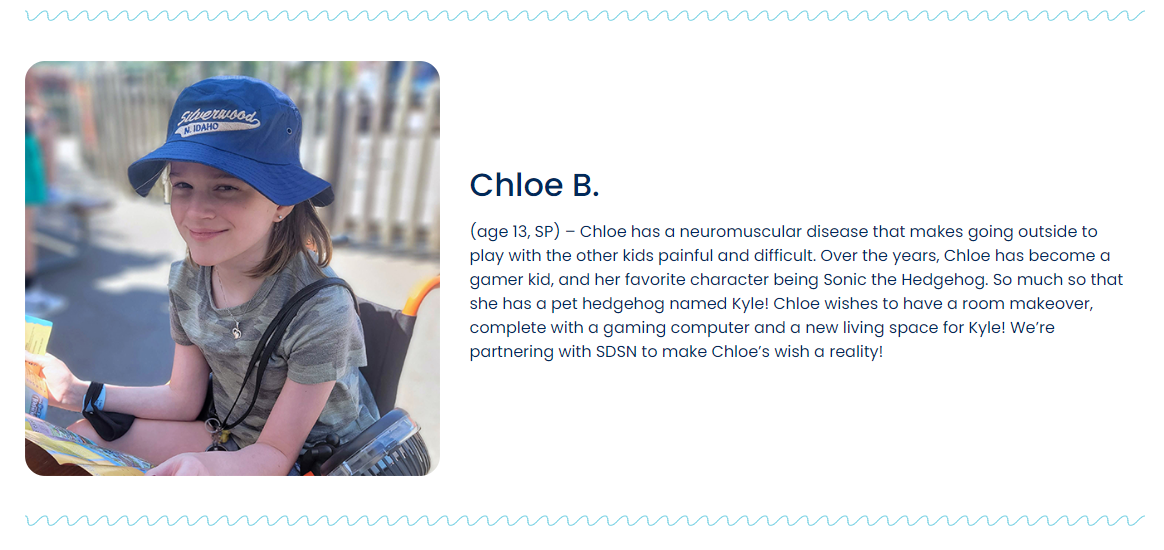 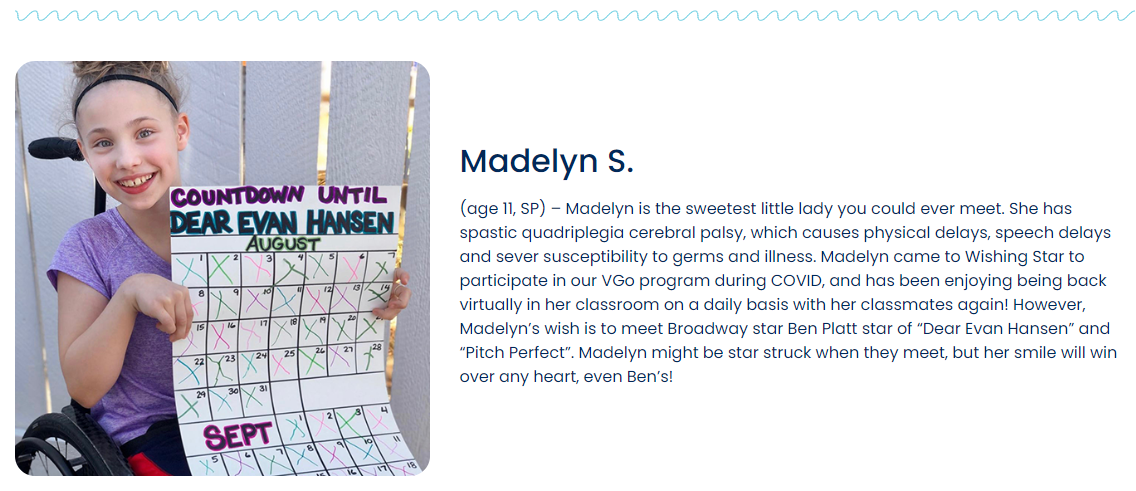 7
Cindy Guthrie-Tripp
Director of Community Partners & Development
Wishing Star Foundation
8
Summary
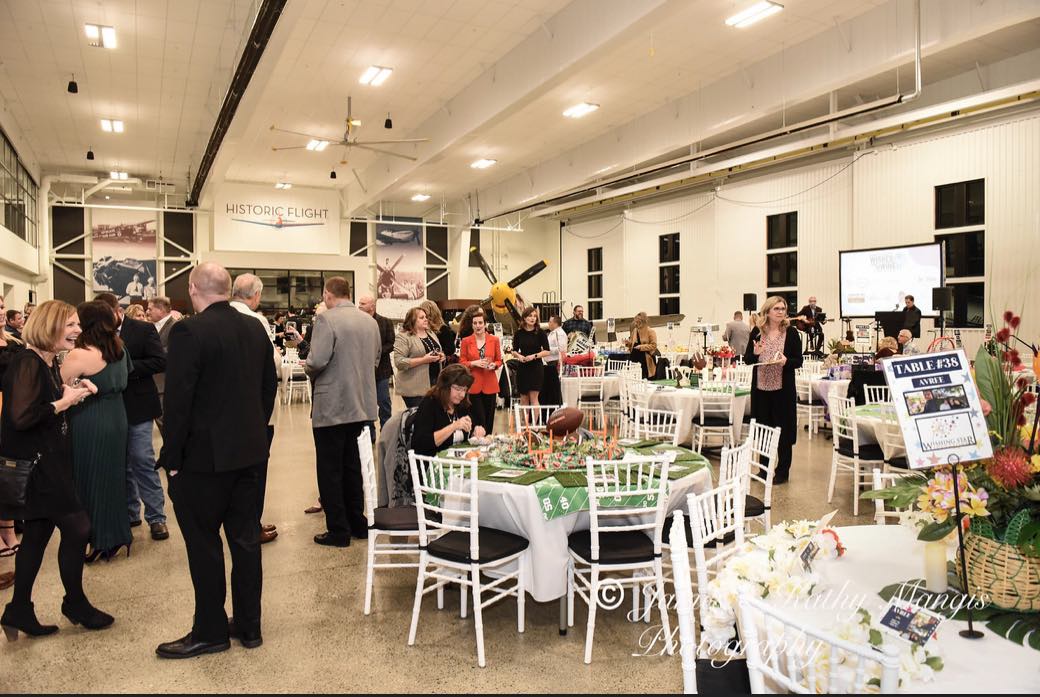 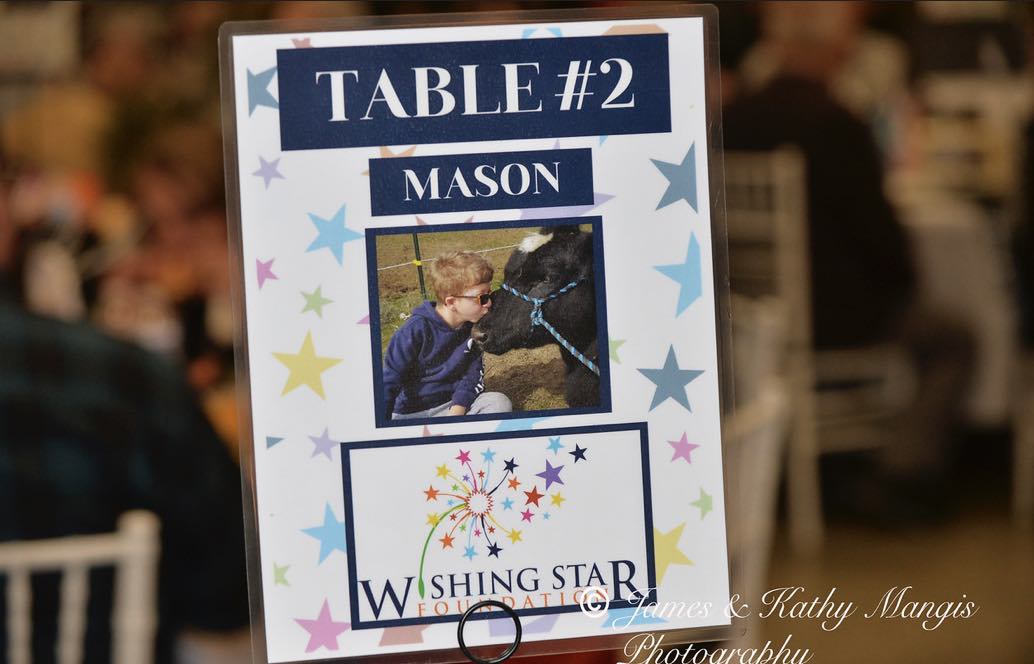 This Leadership Spokane Community Service team helped The Wishing Star Foundation raise $133,000 at the Wishes & Wine – A TASTE of Spokane 2023 event.
2023
WISHES & WINE
9
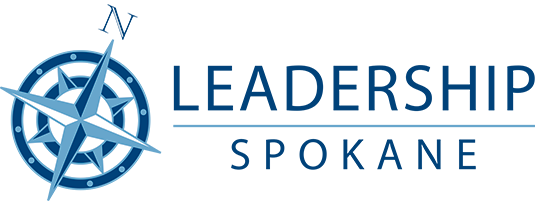 Thank you
Leadership Spokane Community Service Team – Wishing Star Foundation
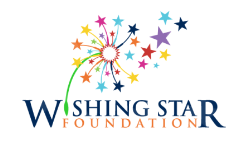 2023
WISHES & WINE
10